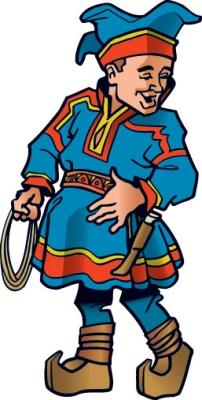 Муниципальное казённое дошкольное образовательное учреждение детский сад №15
Что мы знаем      о народах России
Выполнила : Осюшкина Н.Л., воспитатель
Мы узнаем, какие народы живут в России. Обсудим, чем они различаются и что связывает их друг с другом.
Ребята! Вспомните, какие народы России вы знаете.
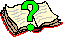 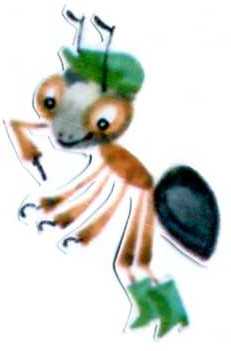 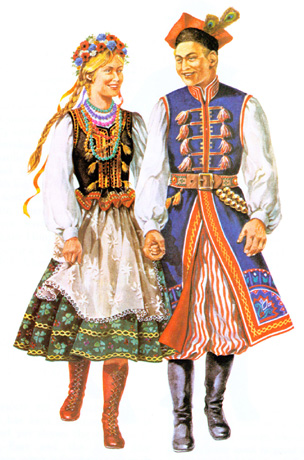 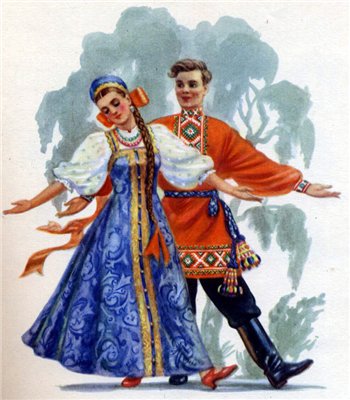 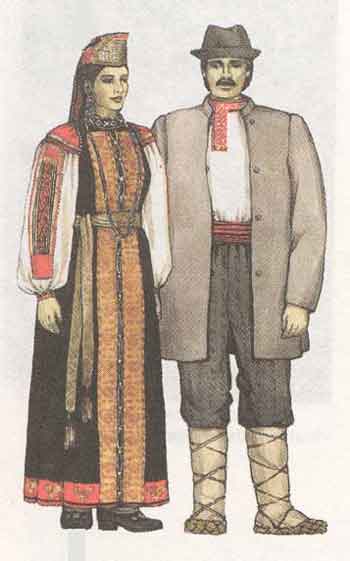 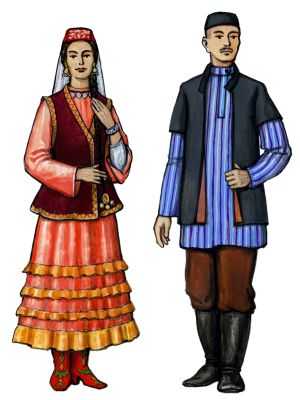 Евреи
Русские
Татары
Карелы
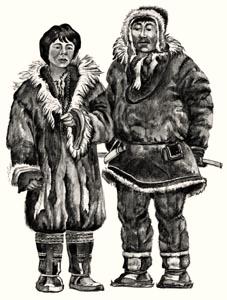 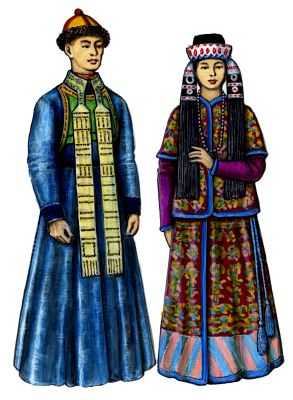 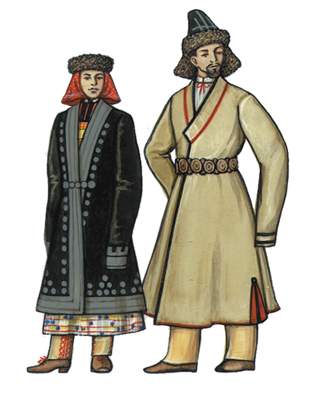 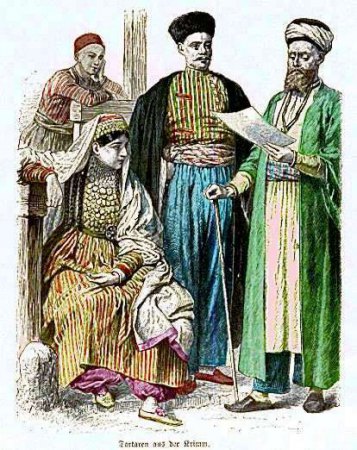 Буряты
Башкиры
Осетины
Чукчи
Рассмотрите на рисунках представителей некоторых народов России. Сравните лица и костюмы людей. Подумайте, что связывает друг с другом все народы России.
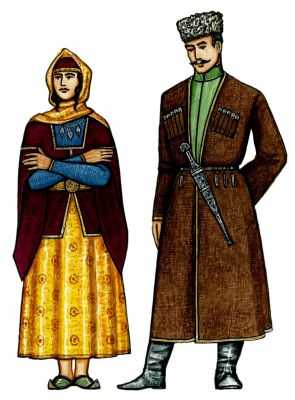 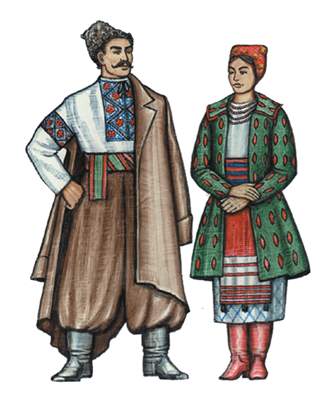 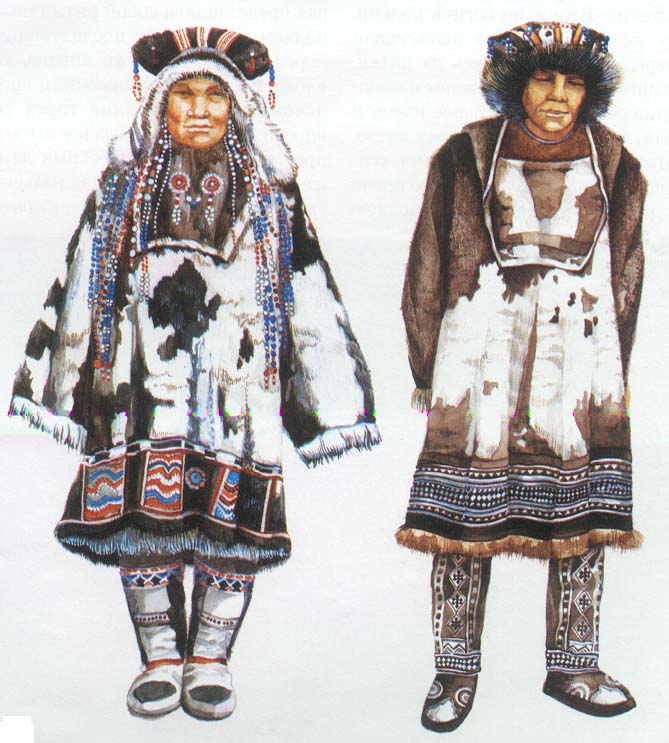 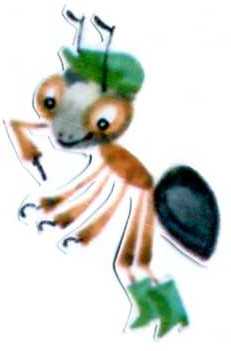 Люди разных народов отличаются друг от друга внешним видом: овалом лица, цветом волос, разрезом глаз. И костюмы у каждого народа свои.
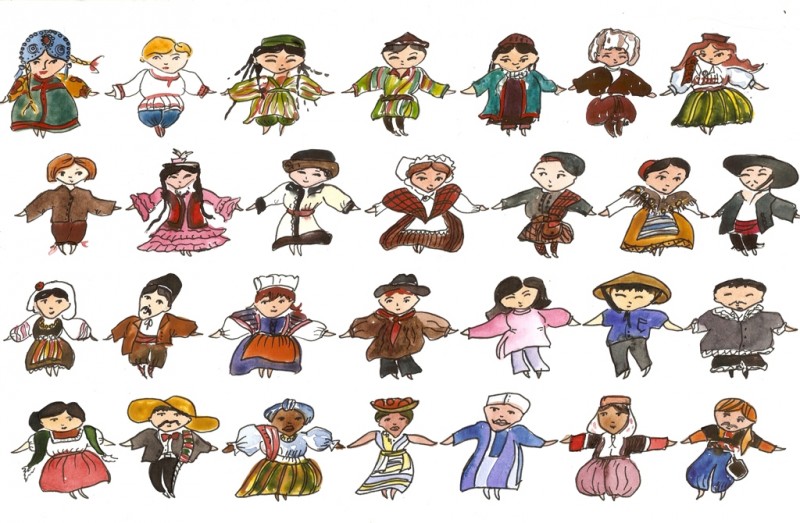 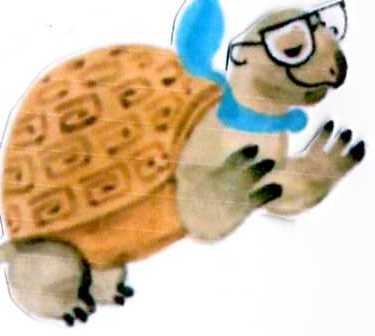 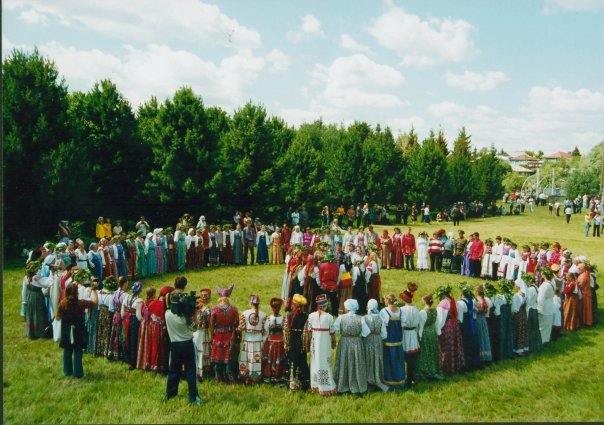 Много различий между народами, но ещё больше между ними схожего, общего. Все они составляют человечество. Все народы одинаково стремятся к счастливой, радостной и мирной жизни.
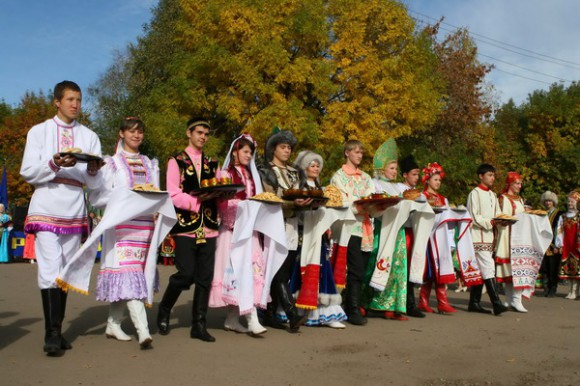 В наши дни рейсы кораблей и самолётов, линии телеграфной и почтовой связи, отношения международного торгового и культурного сотрудничества тесно охватили земной шар.
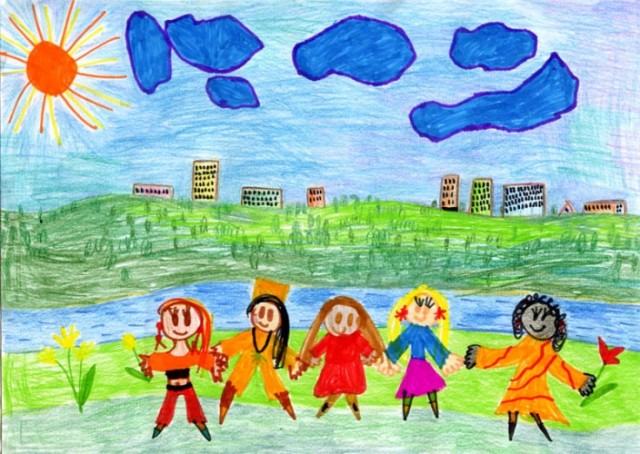 Ни один народ сегодня не может замкнуться в своих национальных границах, существовать без постоянных связей и обменов, культурных и экономических, с другими народами –  как соседними, так и дальними.
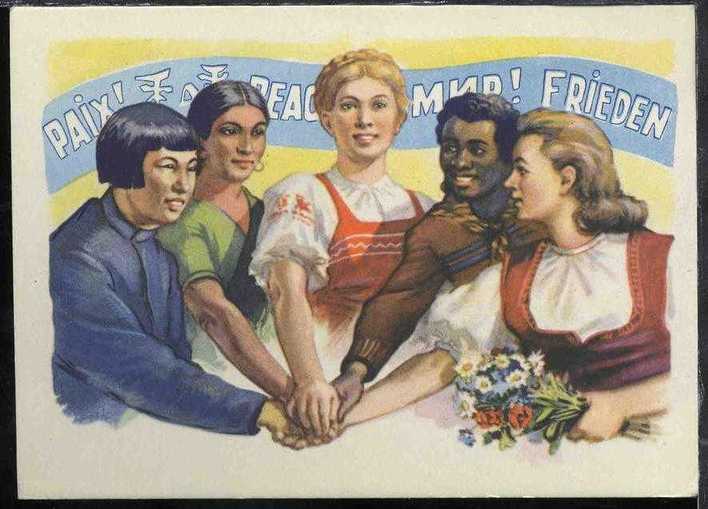 Чем прочнее будут отношения мира, дружбы и взаимопомощи между разными народами нашей страны и всего мира, тем лучше будет становиться жизнь каждого отдельного народа и каждого человека.
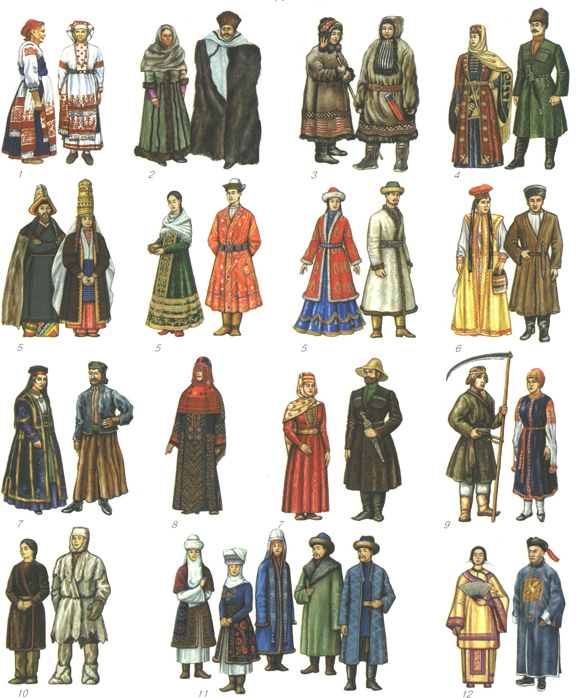 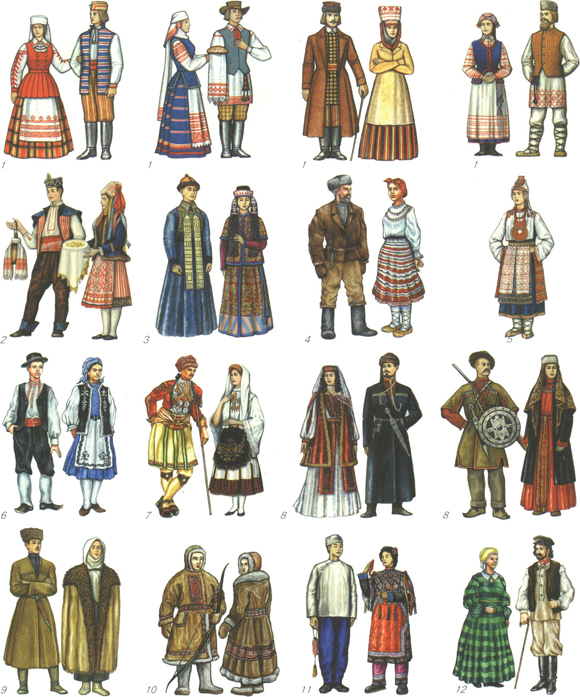 А ещё все народы отмечают праздники. Посмотрим, какие праздники вы знаете…
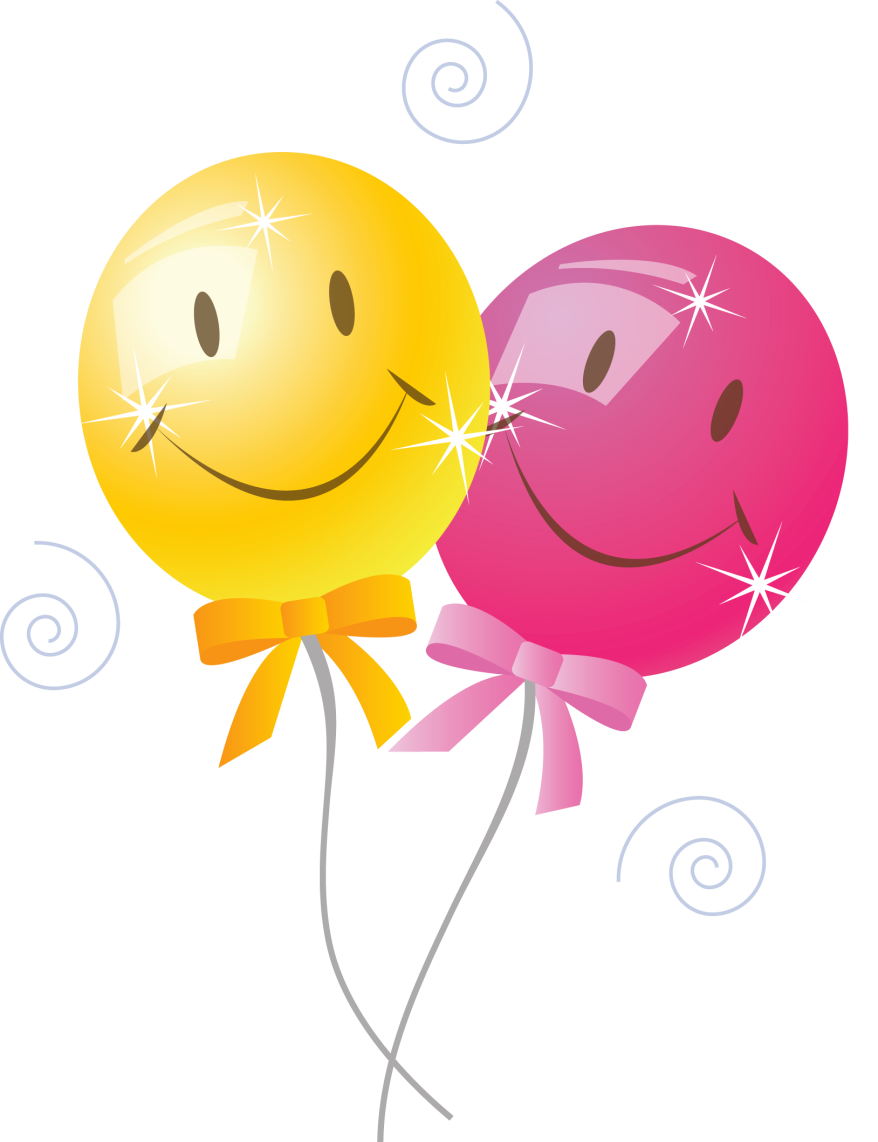 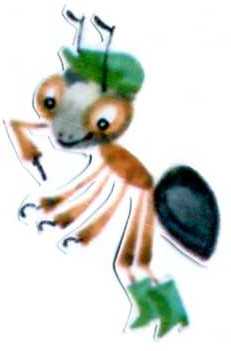 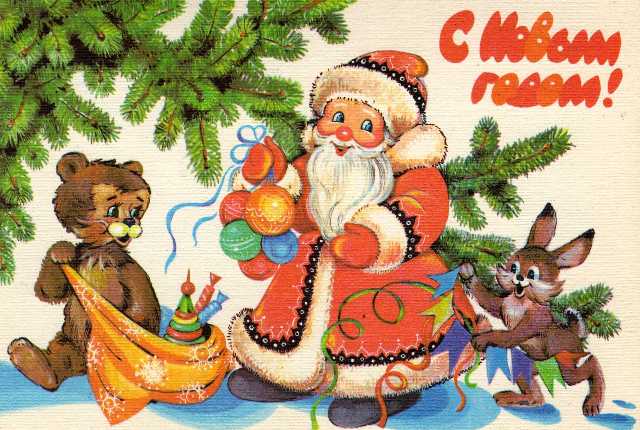 За окном поёт метель,Дома – праздничная ель,На стекле ажурный инейВсех узором дразнит.Вечер зимний, вечер синийНам приносит праздник.
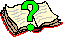 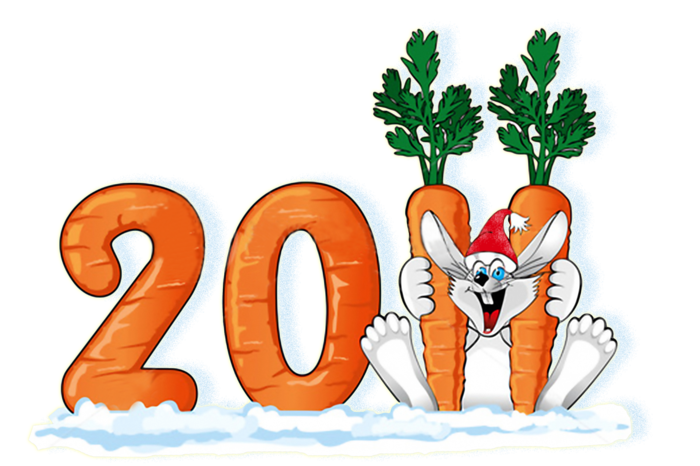 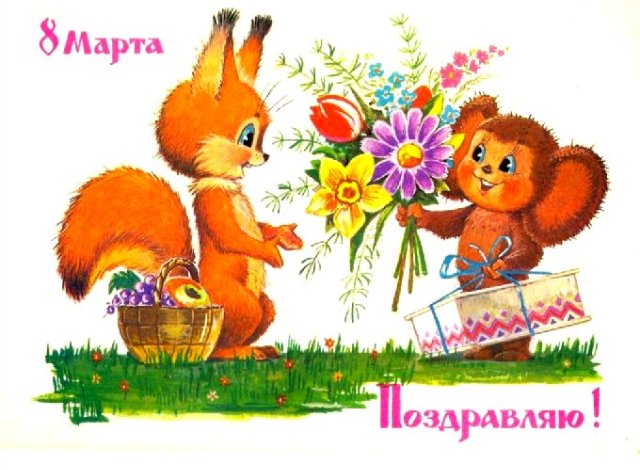 Я сегодня не проказник,
Потому что мамин праздник.
Подарю я ей букет.
Мне уже двенадцать лет,
И прибраться мне не лень.
Угадайте, что за день.
Он приходит каждый год,
За собой весну ведёт.
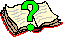 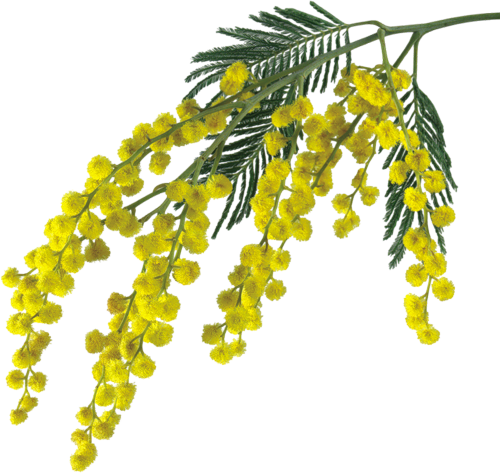 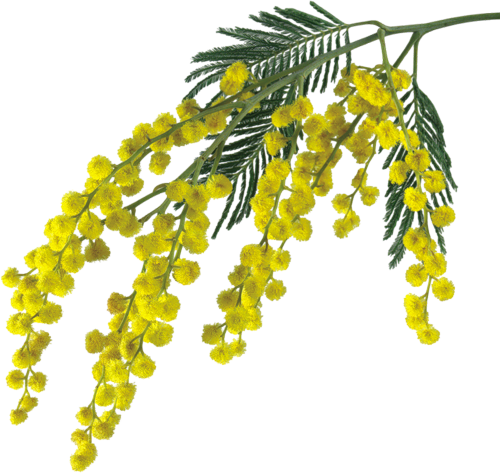 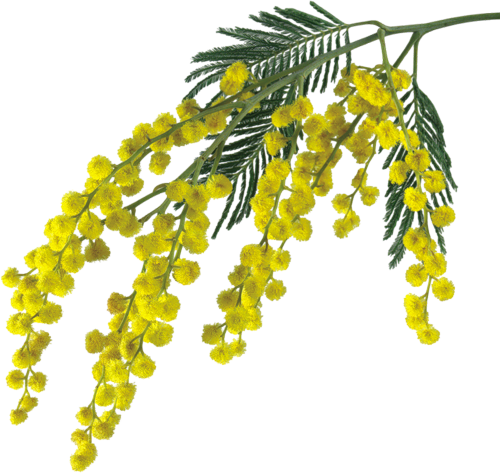 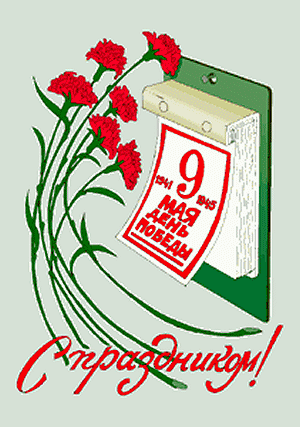 В небе праздничный салют,
Фейерверки там и тут.
Поздравляет вся страна
Славных ветеранов,
А цветущая весна 
Дарит им тюльпаны,
Дарит белую сирень.
Все узнали этот день?
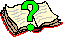 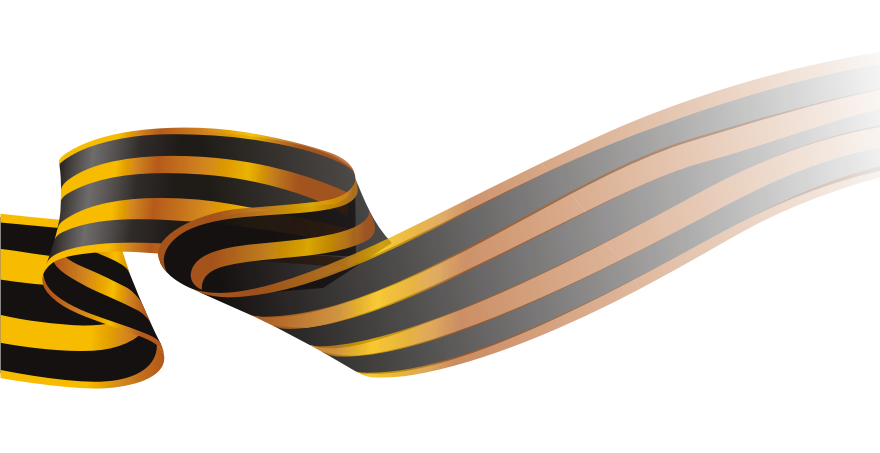 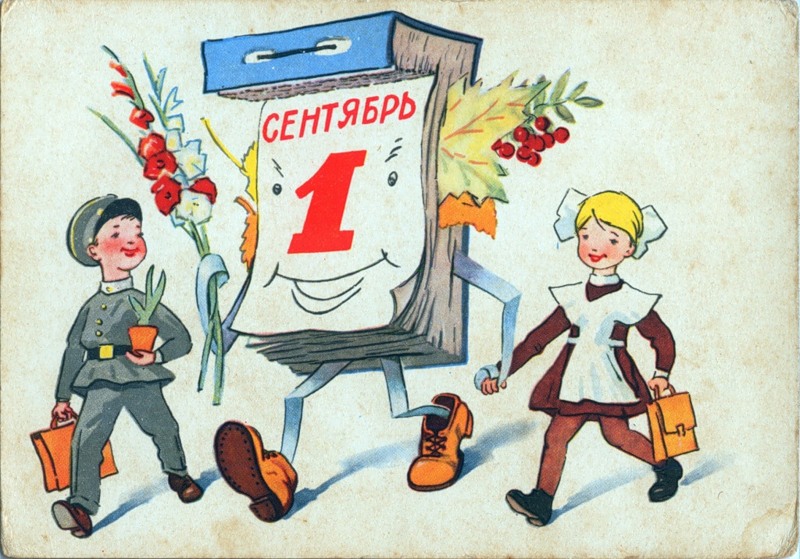 Первокласснику семь лет,
За плечами ранец,
А в руках большой букет,
На щеках румянец.
Что за праздничная дата,
Отвечайте-ка, ребята!
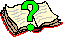 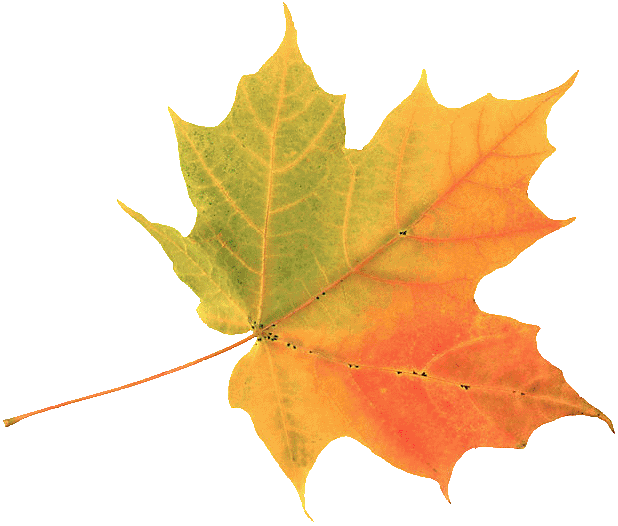 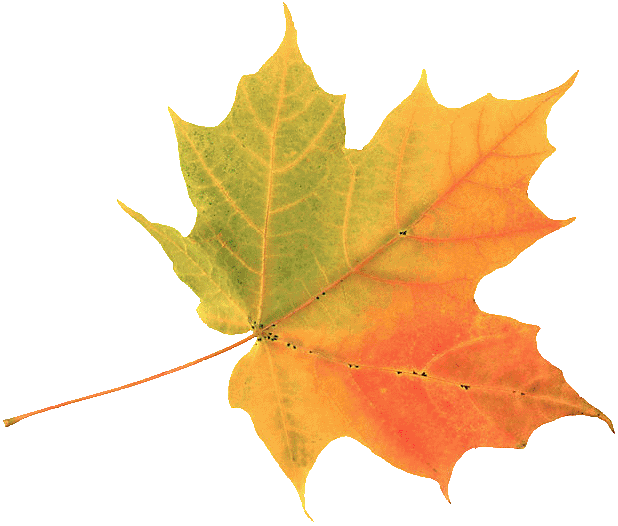 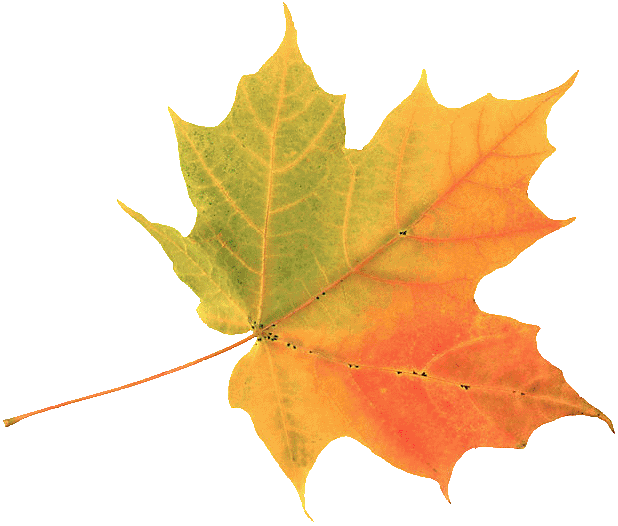 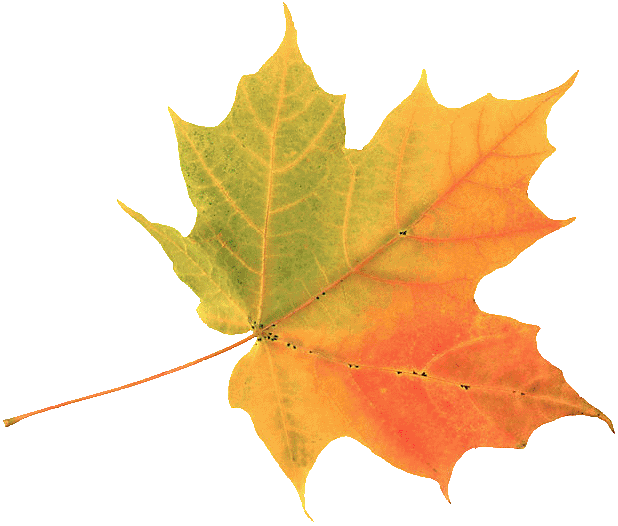 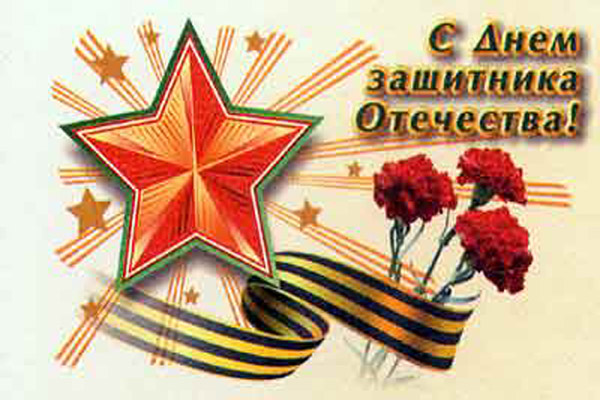 О защитниках страны
Помнить мы всегда должны.
Воинов поздравим мы
В этот день в конце зимы.
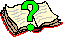 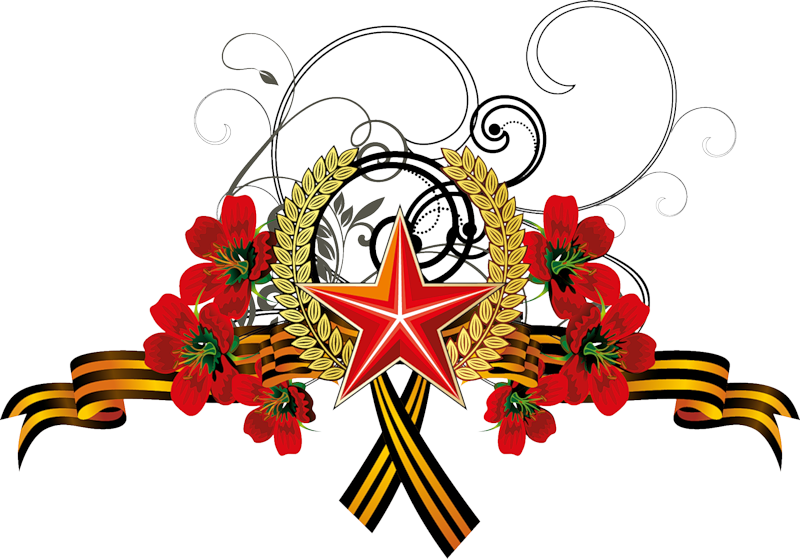 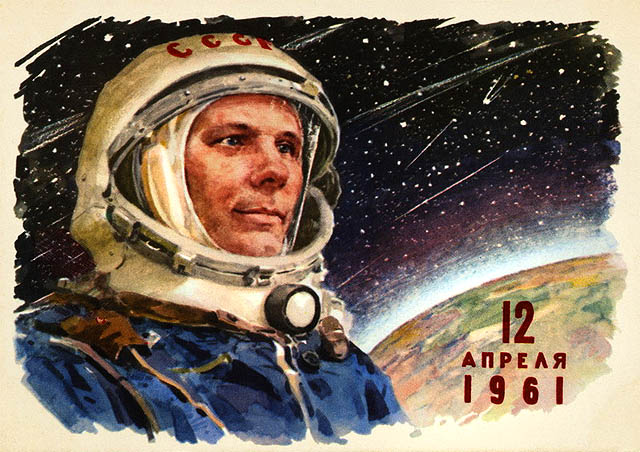 Ты запомни дату эту.
Первым облетел планету
Наш российский парень,
Космонавт Гагарин.
Был обычный день апреля,
Встретила Земля весну,
А конструкторы смотрели
С замираньем в вышину.
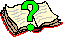 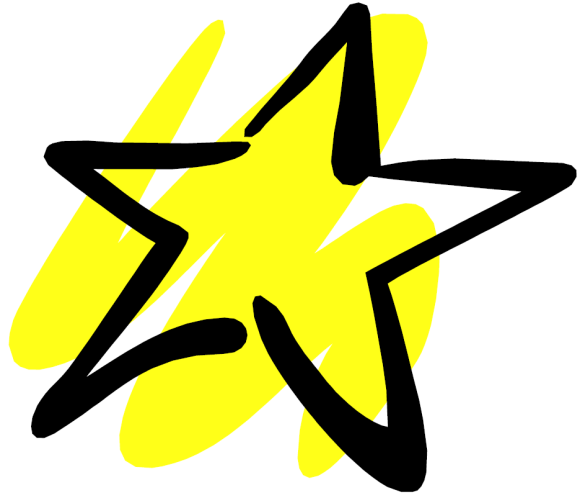 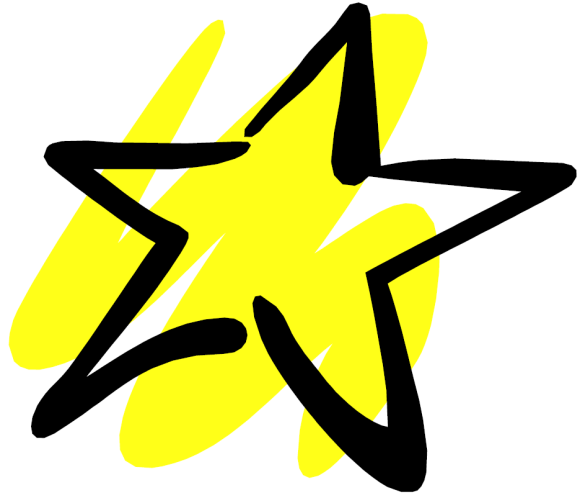 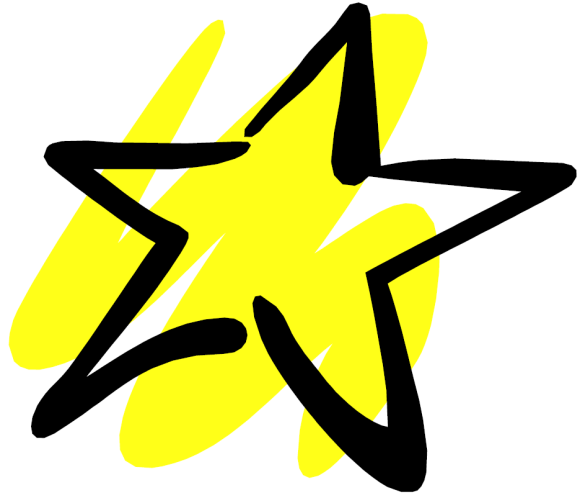 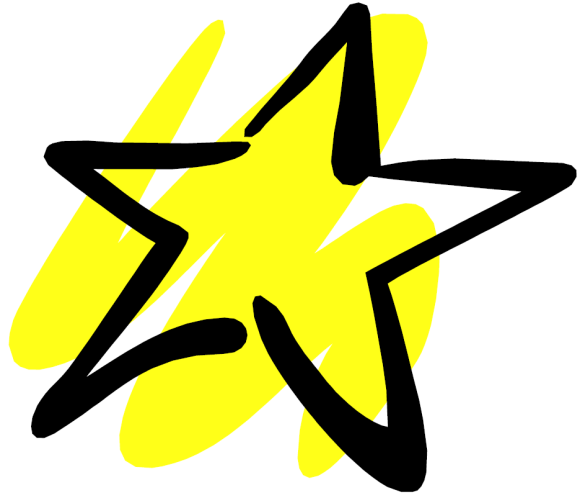 Кроме этих праздников народы России отмечают и национальные праздники. Давайте познакомимся 
с некоторыми из них.
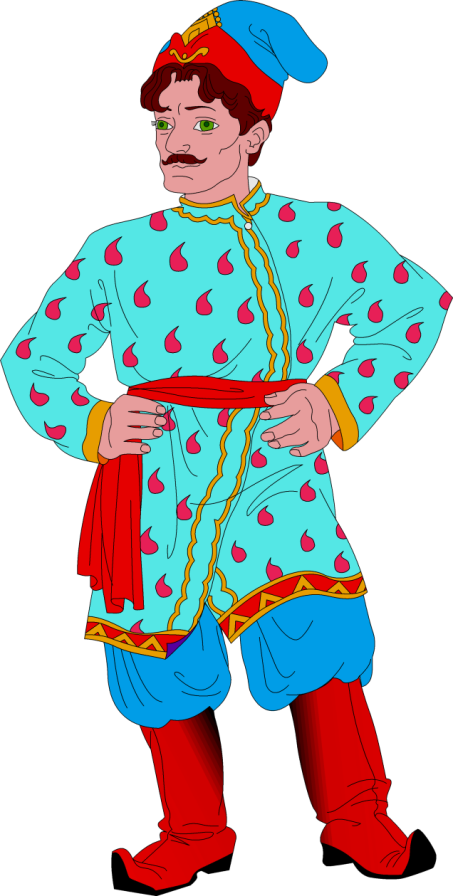 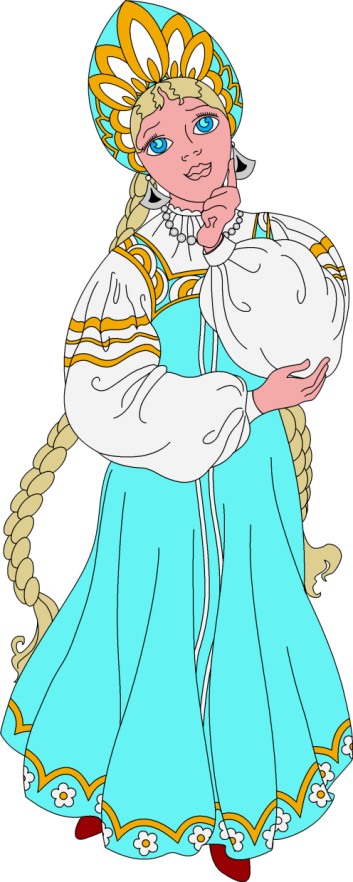 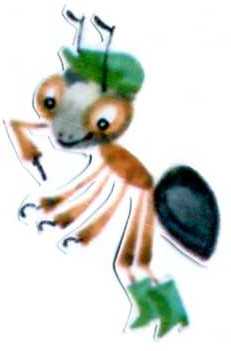 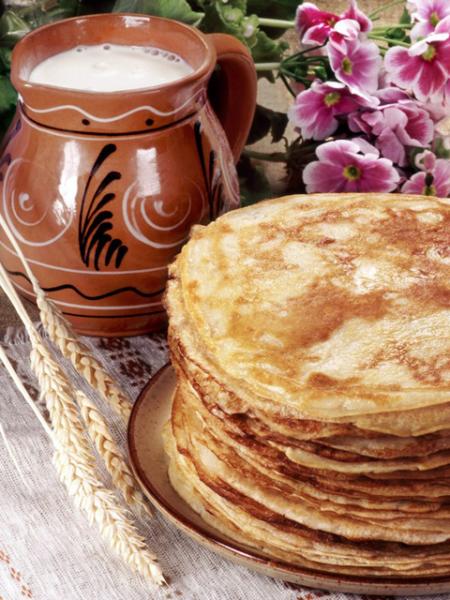 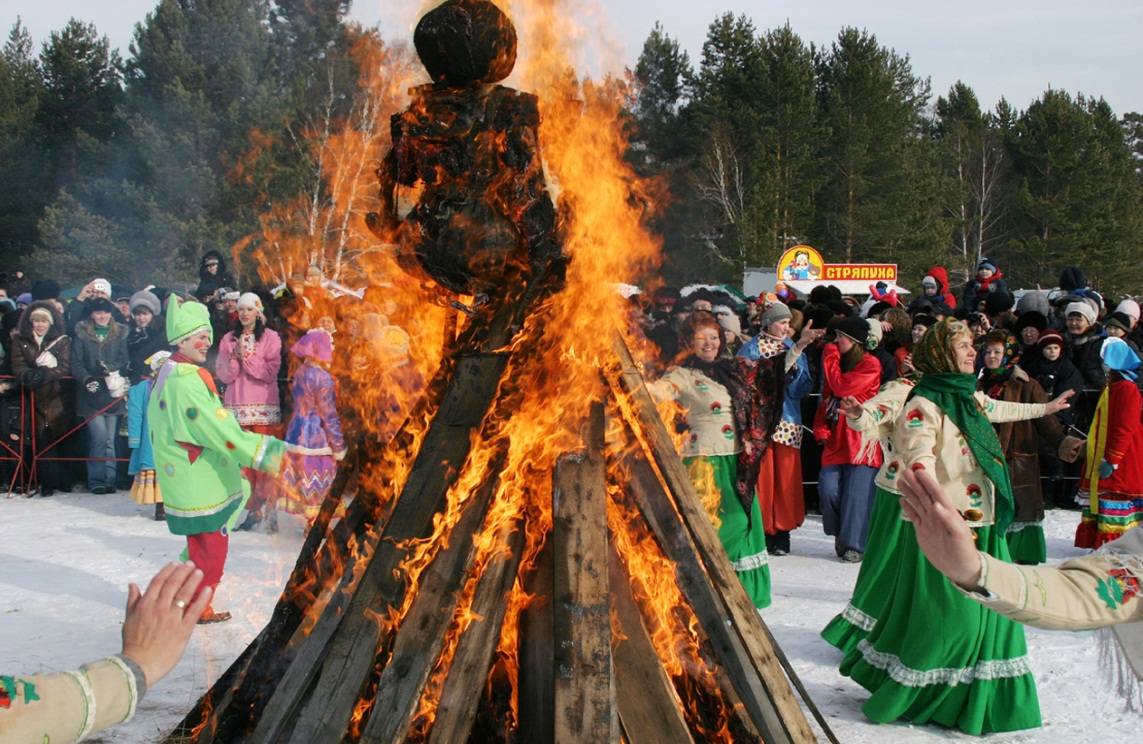 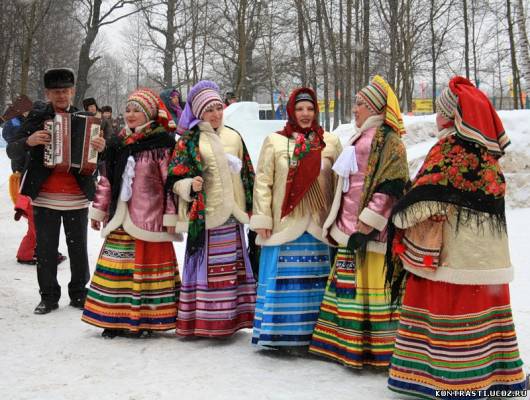 Русская Масленица
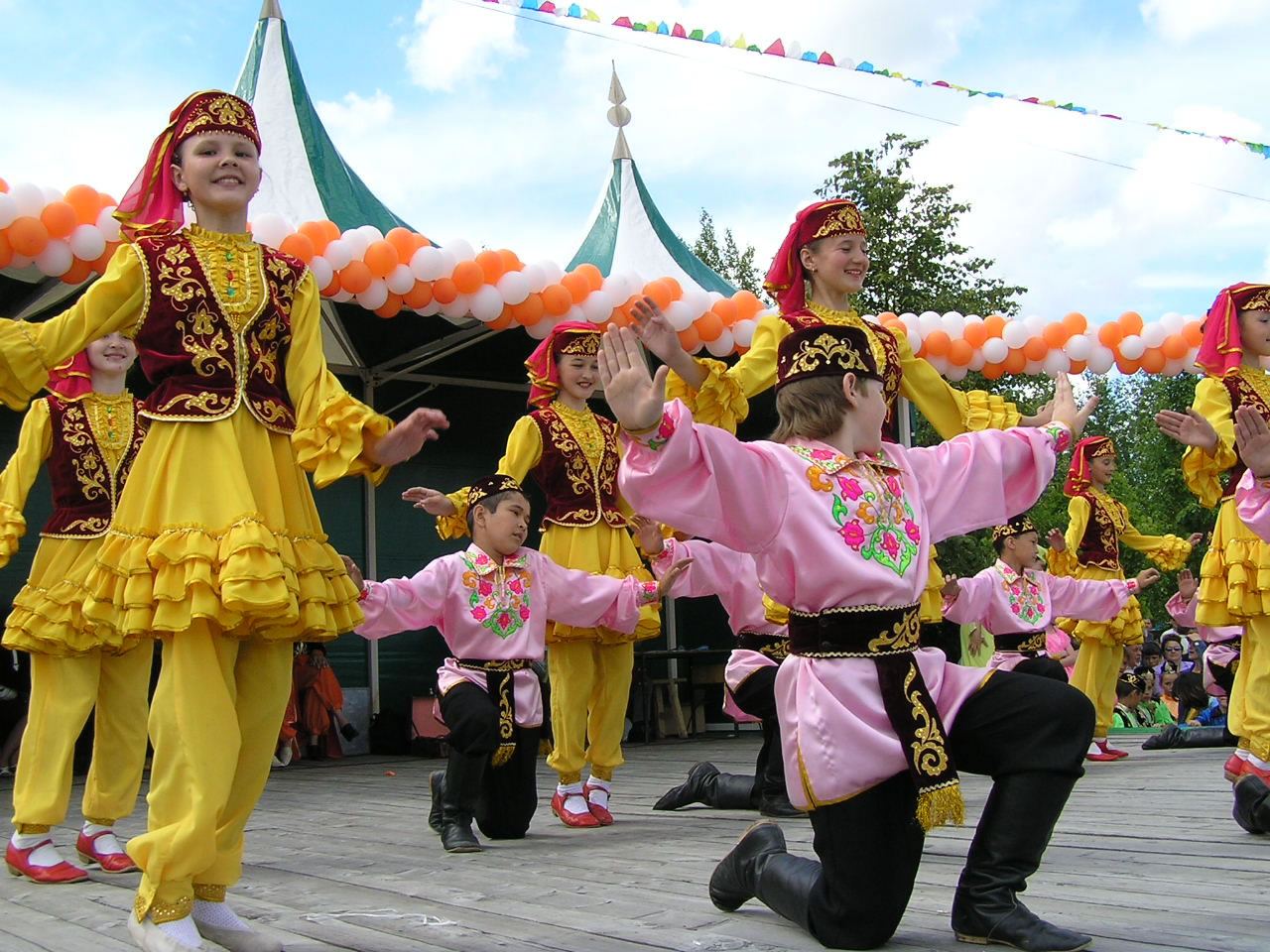 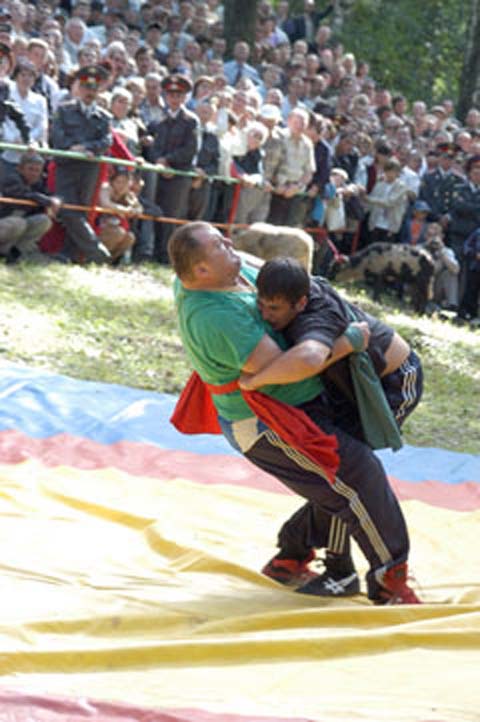 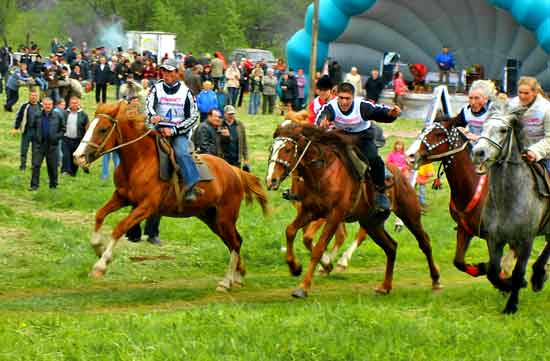 Татарский праздник Сабантуй
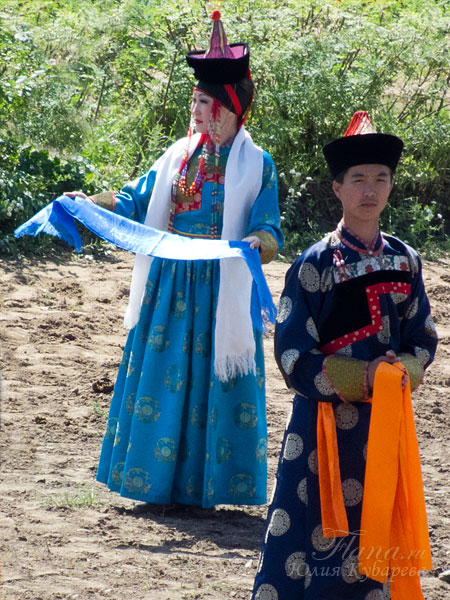 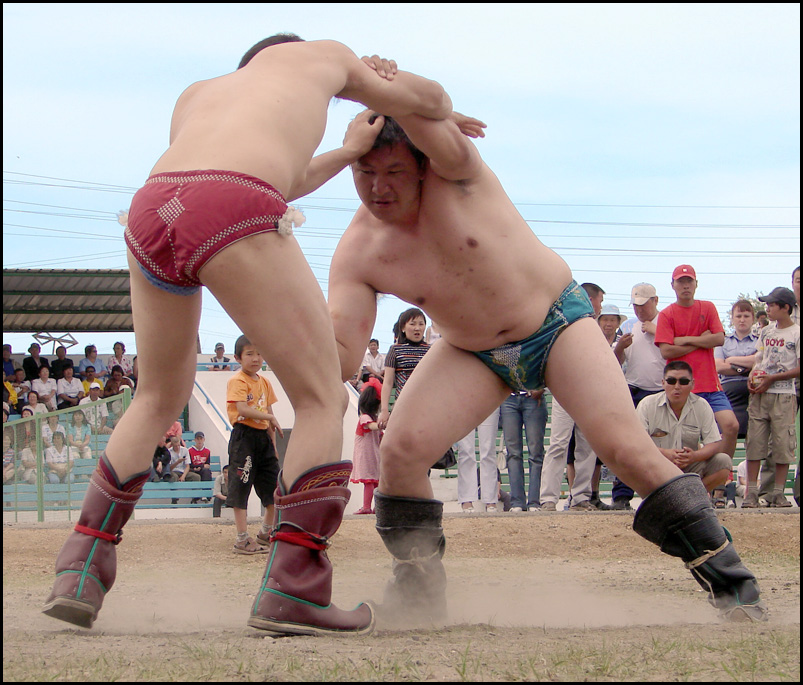 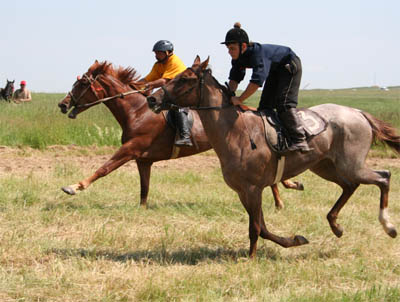 Бурятский праздник Сурхарбан
Важную роль в жизни народов России играет религия. Из многих религий в нашей стране особенно распространены христианство, ислам, иудаизм, буддизм.
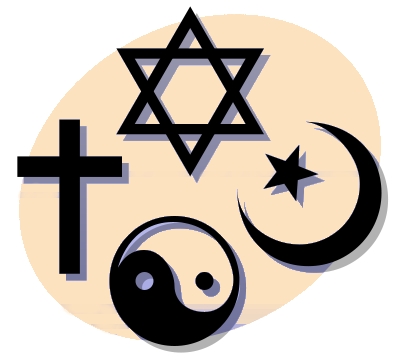 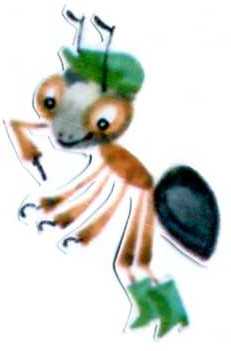 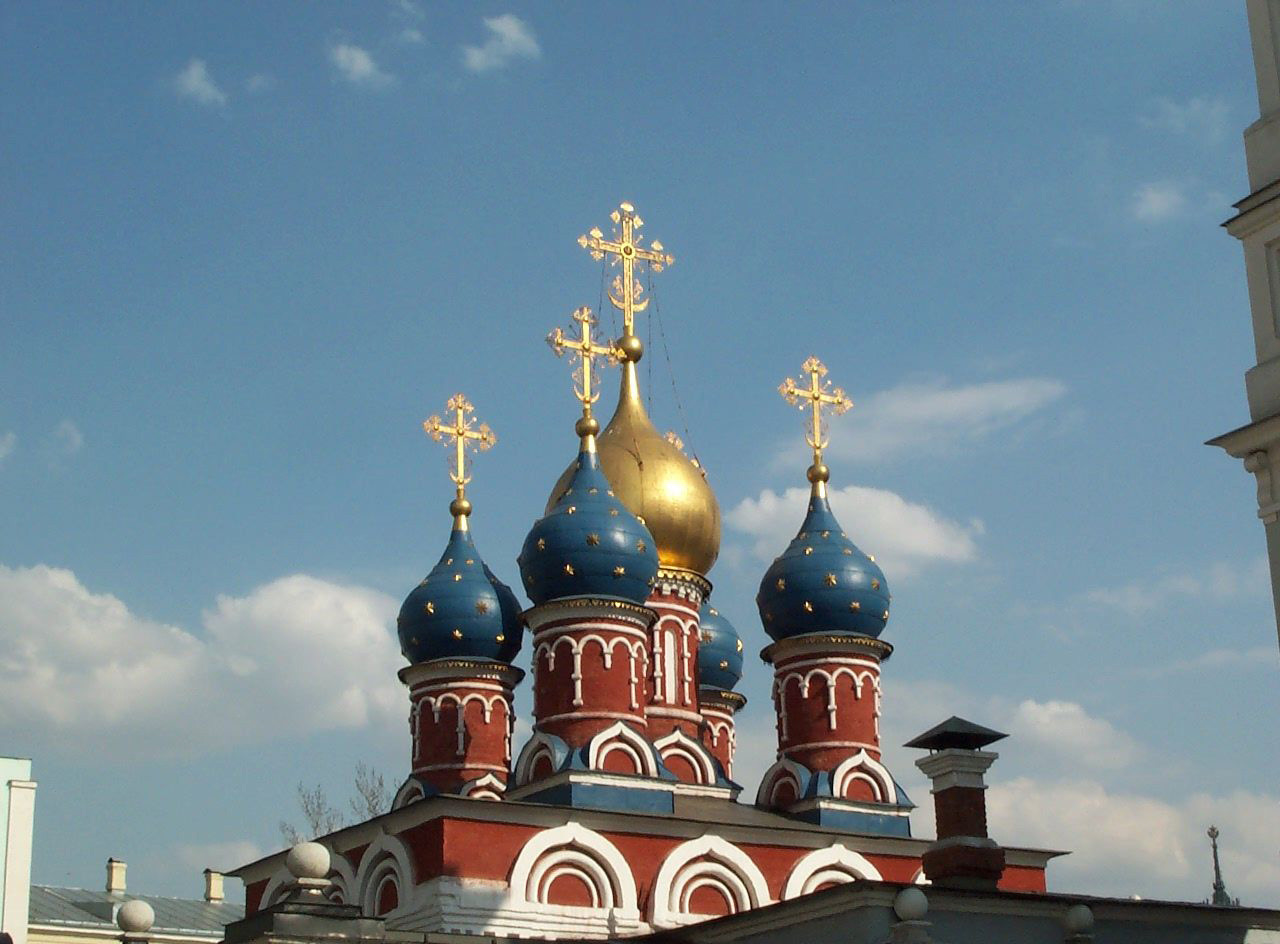 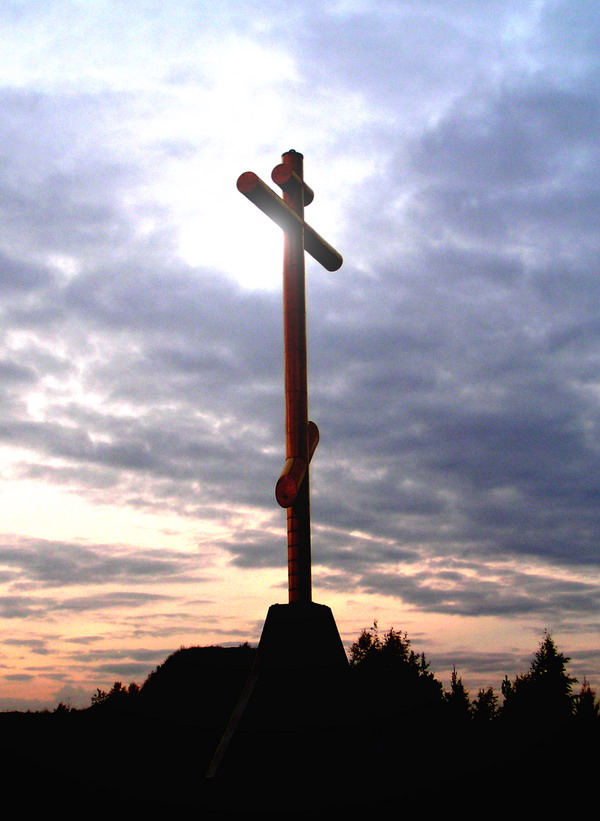 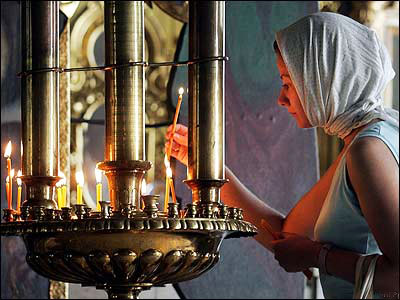 Христианство
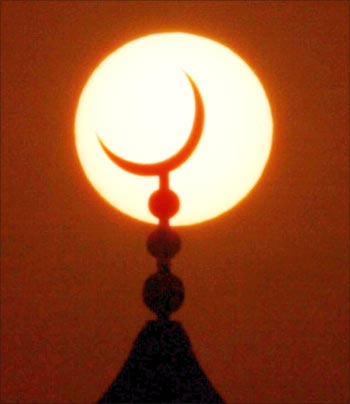 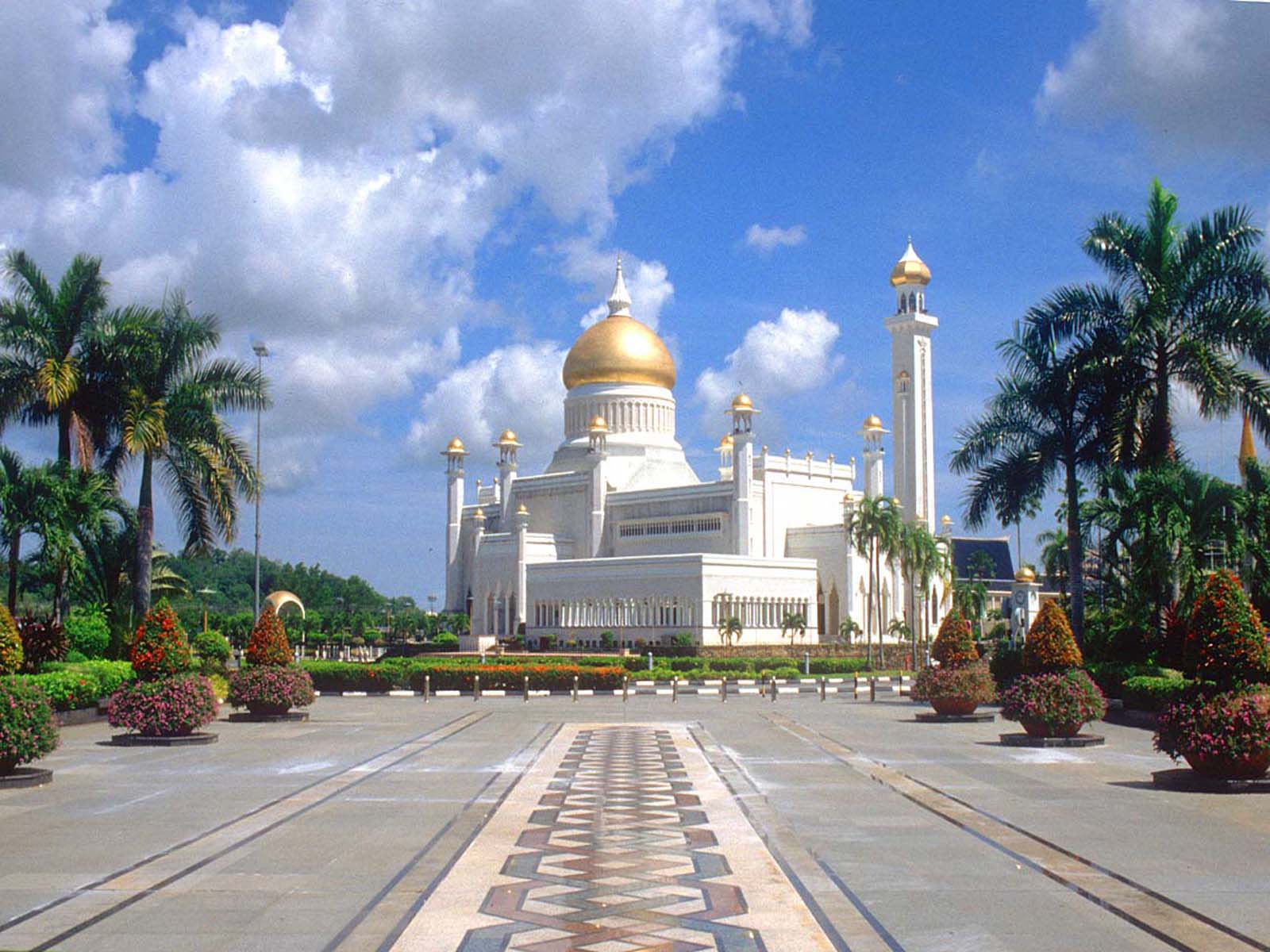 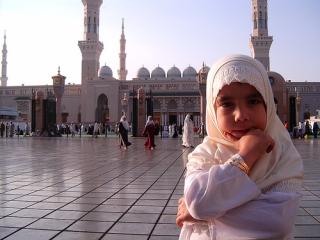 Ислам
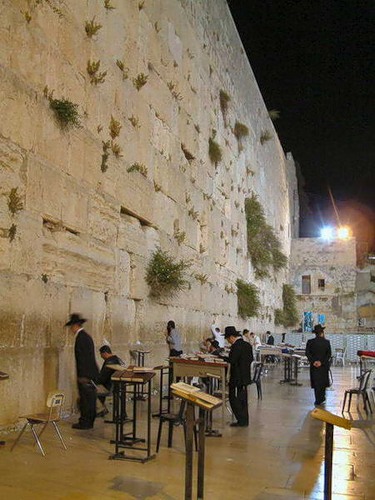 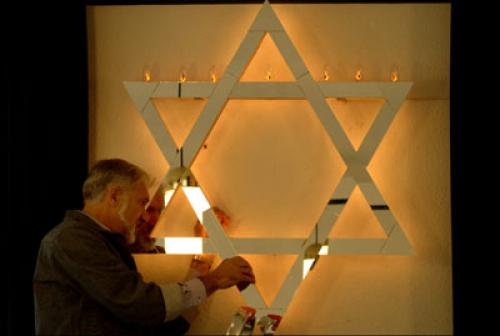 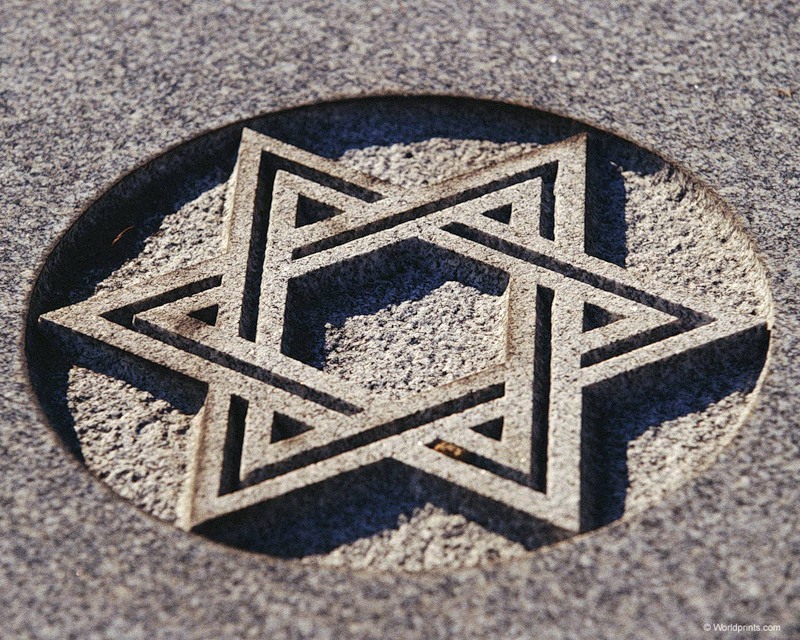 Иудаизм
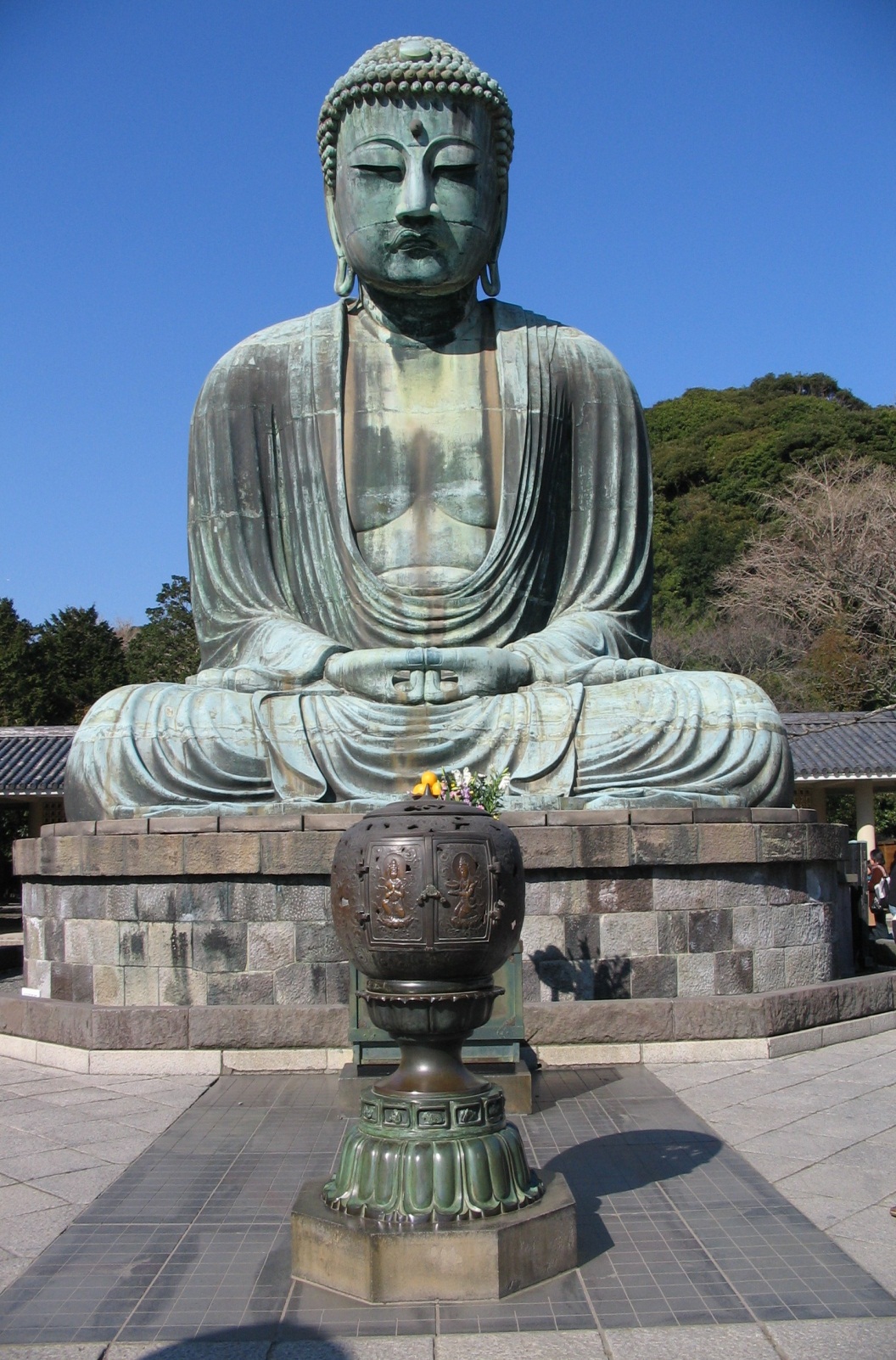 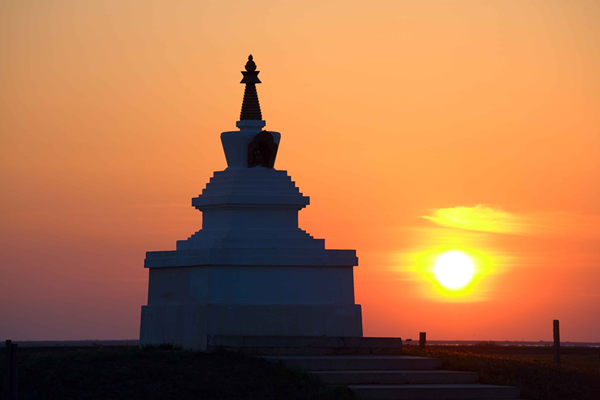 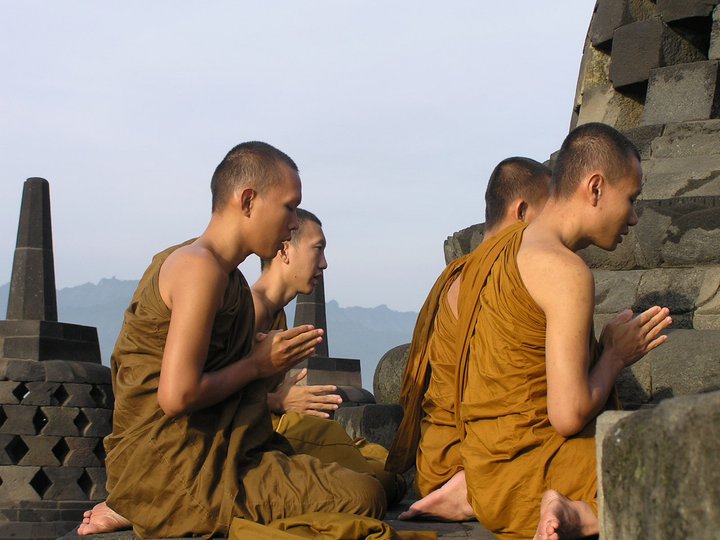 Буддизм
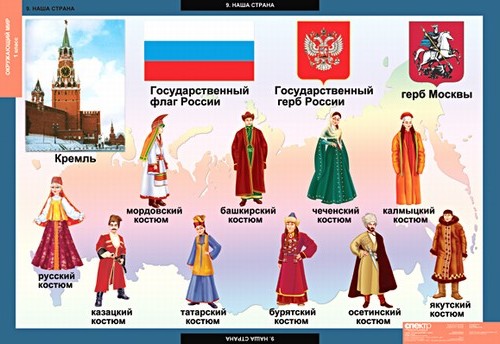   
1. Назовите несколько народов России.2. Чем различаются представители разных 
     народов?3. Что связывает народы России в единую   
     семью?
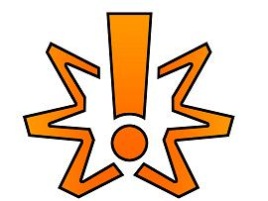 Какие разные народы населяют Россию! У их представителей разные черты лица, национальные костюмы, народные праздники, религии. Но все народы России связывает в единую семью общая Родина, взаимное уважение и дружба.
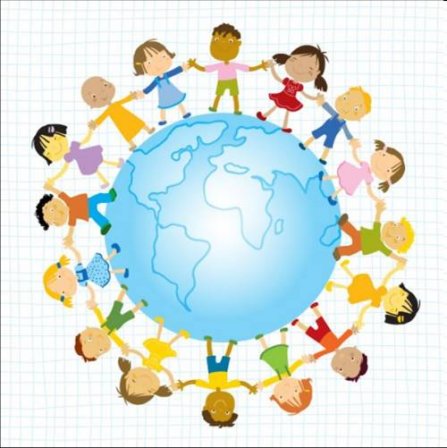 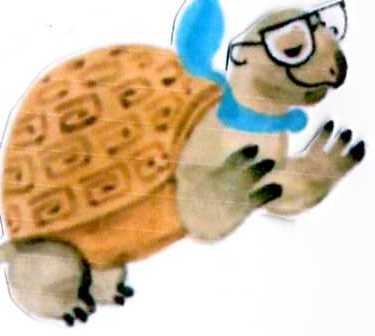 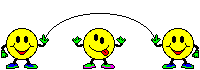 http://86sch6-nyagan.edusite.ru/images/fgos_logo.gif
http://www.bg-znanie.ru/articles/183/kareli.jpg
http://i079.radikal.ru/1002/8b/c97c4d550b2c.jpg
http://wiki.rgo.ru/uploads/posts/old_wiki_img/K_134_1.jpg
http://dic.academic.ru/pictures/es/267710.jpg
http://www.etnolog.ru/images/dress/tatary.jpg
http://img-fotki.yandex.ru/get/3003/ew-l.1/0_2e85_ef8b6b8c_L.jpg
http://img.narodna.pravda.com.ua/images/doc/3/b/3b931-istortaman87.jpg
http://www.etnolog.ru/images/dress/buryaty.jpg
http://freelance.ru/img/portfolio/big/338709.jpg
http://via-midgard.info/uploads/posts/2011-08/1313587025_8c325d6d5ae5.jpg
http://s44.radikal.ru/i105/1012/e0/367768bcc48b.jpg
http://dic.academic.ru/pictures/es/285070.jpg
http://www.culturemap.ru/upload/img/18_68.1099318733.85022.JPG
http://www.pravmir.ru/wp-content/uploads/2010/11/narod_russia-580x386.jpg
http://i1.ogorod.com/UserPics/3942/170104.jpg
http://www.gornitsa.ru/images/products/oser2/al_oldotkr12_3479.jpg
http://dic.academic.ru/pictures/russian_history/1d30403e344b-3.jpg
http://de.academic.ru/pictures/russian_history/1d30403e344b-2.jpg
http://radikal.ua/data/upload/0fccf/49112/71705c08be.png
http://www.lenagold.ru/fon/clipart/v/vozd/vozd47.png
http://img-fotki.yandex.ru/get/3303/madam-27.2c/0_20a3a_de0fe8f0_XLhttp://img-fotki.yandex.ru/get/3303/madam-27.2c/0_20a3a_de0fe8f0_XL
http://s003.radikal.ru/i202/1103/cd/53730dcad2fb.jpg
http://pavsch1.ucoz.ru/_ph/4/263300673.png
http://tostypozdrav.info/images/cards/9may_11.gif
http://img-fotki.yandex.ru/get/5104/annusya74.14/0_361ed_ff95850f_XL
http://img-fotki.yandex.ru/get/5703/tulipa2011.38/0_4c263_f20687a3_XL
http://img1.liveinternet.ru/images/attach/c/0/39/849/39849274_1234945918_2050.jpg
http://savepic.ru/2458331.jpg
http://img-fotki.yandex.ru/get/5703/imidgx.5f/0_4ad33_e780e8c2_L
http://wahsegavalleyfarm.typepad.com/photos/uncategorized/2007/10/29/leaf_2.gif
http://wahsegavalleyfarm.typepad.com/photos/uncategorized/2007/10/29/leaf_2.gif
http://www.mediamoda.ru/thumb/gourmet/gourmet_1299225262.9444/w450.jpg
http://kazrus.com/user_uploads/news/28022011113353/images/28022011113353.jpg
http://kontrasti.ucoz.ru/_pu/76/s31834433.jpg
http://img.ru-kazan.ru/data/myupload/0/52/52563/183.jpg
http://www.poluostrov-kamchatka.ru/2007/070626/11_01.jpg
http://raionka.perm.ru/files/image/Zarya/%D0%9C%D0%B0%D1%82%D0%B5%D1%80%D0%B8%D0%B0%D0%BB%D1%8B/%E2%84%96%2029,%2023_07_2010/Koeraesh.jpg
http://www.flana.ru/pict/my_foto/show/2010-suh-003.jpg
http://club.itdrom.com/files/gallery/gal_photo/portrait/8769.jpg
http://www.izh.ru/res_ru/0_value_46288_1837.jpg
http://www.reiki-life.ru/images/stories/religion.jpg
http://www.italia-ru.it/files/varvarka.jpg
http://www.russianorthodoxchurch.ws/synod/pictures/7womensconf_2.jpg
http://www.samara-photo.ru/images/48309510ab0de.jpg
http://im.rediff.com/money/2009/nov/30sld16.jpg
http://www.coolwallpapers.org/photo/587/Brunei-006.jpg
http://img.ashkimsin.ru/forums/monthly_01_2009/user251/post6780_img1.jpg
http://www.nasname.com/thumbnail.php?file=cih__12_696428439.jpg&size=article_large
http://mostevent.ru/files/slovar/iudaizm_1.jpeg
http://img-fotki.yandex.ru/get/5110/nanoworld2003.26/0_4d173_468536cb_L.jpg
http://www.msue.msu.edu/objects/rte/image/Grand_Traverse/Japan_07_Buddha.jpg
http://www.ljplus.ru/img4/f/e/feeling_of_void/bud.jpg
http://a1.sphotos.ak.fbcdn.net/hphotos-ak-ash4/183670_197011143662237_111297472233605_662731_6091042_n.jpg
http://www.tulaschool.ru/img/usr/news716.jpg